Plano ISD Cattle Exhibitor Meeting
March 07th 2019
6:00 p.m.
McMillen High School
Rm. F111
Welcome
Please sign in with name phone number and email
Steers and heifers
Market/Breeding Animal
Initial Cost starting at $3000 and going up
Feed runs $15 per bag
Cluster Cattle Chairpersons
Cattle Committee is sub-committee of each chapters Livestock Committee
First year appointments
Person from each Plano ISD FFA Chapter with most cattle exhibition experience
Plano East: Brent Love
Plano : Tiffany Wilson
Plano West: John Graf
Cattle Cluster Chairpersons
Duties Include but not limited to:
Reminding cattle students from your FFA chapter about meetings, barn clean-up schedule, show practices, livestock show information, loading/arrival times, veterinary information and other general information.

Duties Do Not Include Disciplinary Actions
Weekly Update
Beginning tomorrow, March 8th, you will begin receiving a weekly update via e-mail.
You can expect these on Monday’s but occasionally there will be weekly supplements on other days of the week. 
Check each week, don’t just assume there is no new information for the week.
Documentation that you were informed.
Information
Weekly E-mail
Chapter Websites
www.pesh.ffanow.org
www.plano.ffanow.org
www.planowest.ffanow.org 
G-mail Account: Barn Clean-up calendar can be shared.
Rats/Rodents
PISD does provide limited pest control
Limited applications due to school facility
Clean Areas!
Remove Manure in Morning and Afternoon
Empty Wheelbarrow after each use
Install Rat Traps in Tack Areas
Do Not Feed Cats!
These cats are current on all vaccinations, but need to stay aggressive. Do not pet; Do not feed!
Birds
Netting
Rats/Rodent
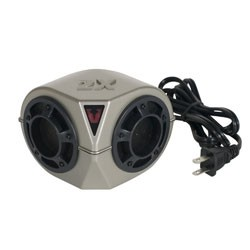 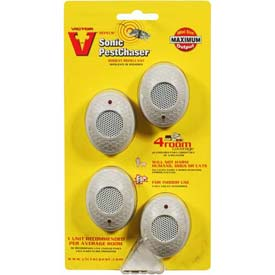 Flies
Fly Traps and Fly Tape
Cleaning Schedule/Duties
Barn Clean-up Schedule will be released as soon as all stalls are assigned. 
2 people assigned to barn clean-up each week
Duties include cleaning both barns
Excluding this first week, barn clean-up schedule will run Monday-Sunday
Teacher will check on Monday Mornings
Expect correspondence if not completed to teacher specifications.
Cleaning Schedule/Duties
Both Barns Thoroughly Swept
Clean-up any manure
Roll up blower hoses
Roll up water hoses
Make sure cooling area is clean
Fans turned off, misters turned off at end of the day
Make sure washrack is clean
Make sure water in turnout is full!
Make sure wheelbarrows are outside stacked against barn 3 (Main Cattle Barn)
Don’t assume that the automatic system is working!
Drains
Should be cleaned during assigned barn cleanup
Wash Area
Should be cleaned after each use
Manure Disposal
Please put manure as far into the dump area as possible.
Cool Area
Should be used as much as possible!!!!!!!!
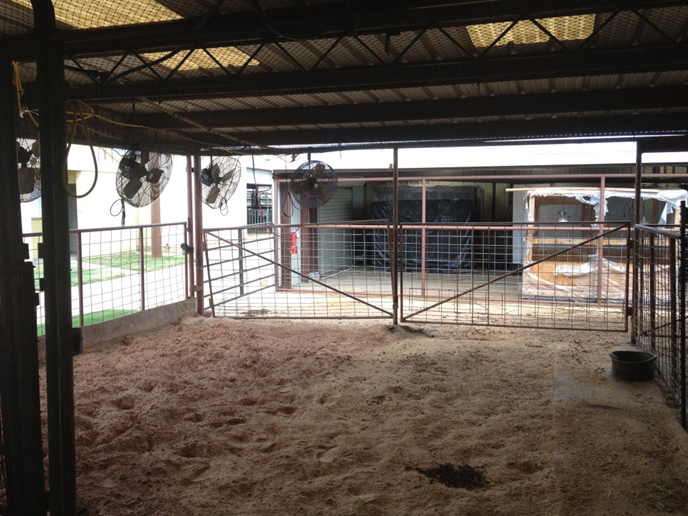 Work Days / Show Practices
Monthly at the bare minimum
Schedule
June: Steer Validation, Prosper
North Texas State Fair Steer Show, Denton 
Heart of Texas Fair, Waco
Friends and Family of Plano FFA, McKinney 
Lewisville FFA Winter Buckle, Denton
Princeton FFA Holiday Classic
January: Collin County Livestock Show
Fort Worth Livestock Show
Houston Livestock Show
San Antonio Livestock Show
Summer Schedule
At least one jackpot per month
Dates will be available as soon as we get them
Family Atmosphere
Sand
Each pen will receive sand
Additional sand may be brought in upon your request/as needed or may be brought in a wheelbarrow at a time by you.
Fans/Misters
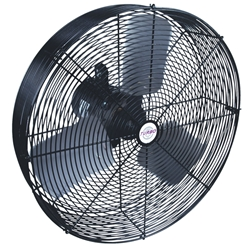 Should be on at all times

Misters should be on if temp rises above 72 degrees other wise they should be off.
Turnout: Pasture and Trap
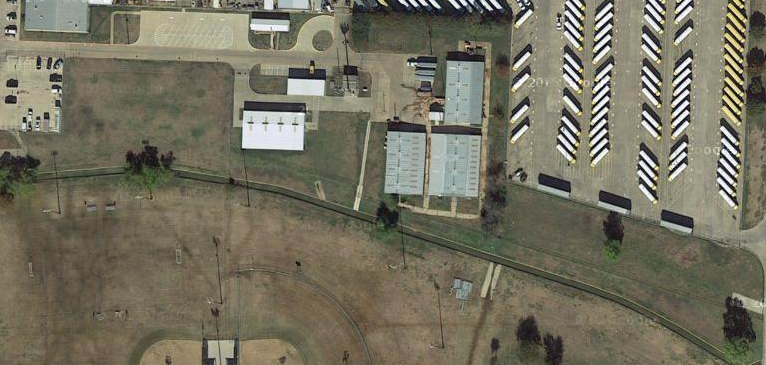 Attending other shows
Can attend whatever show you would like but must haul your own animals.
Ag Teachers must be aware of the show at least 2 weeks ahead of time.  No Exceptions
De-worming
Once per month
Feed Ration
Will be determined by your Ag teacher, the breeder, as well as the student
Veterinarian
All Veterinary cost are the responsibility of the student and their family.  We will advise as needs arise.
Curfew 10:30 p.m.
No Exceptions!!!
Hay
Will be purchased by the students as well.
Is essential for good digestive health of the animal.
T-shirts!
Will be designed and worn by students and teachers to all shows upon arrival to the show.
Cattle Barn
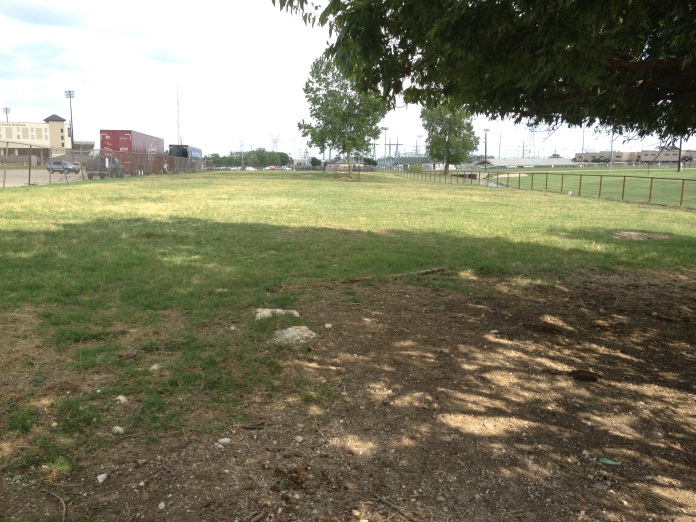 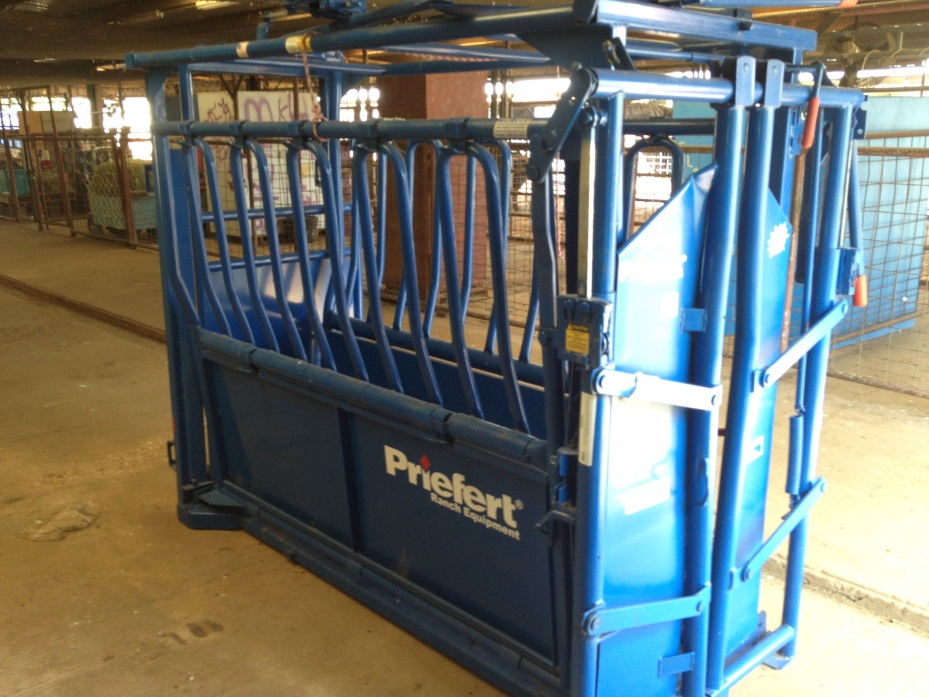 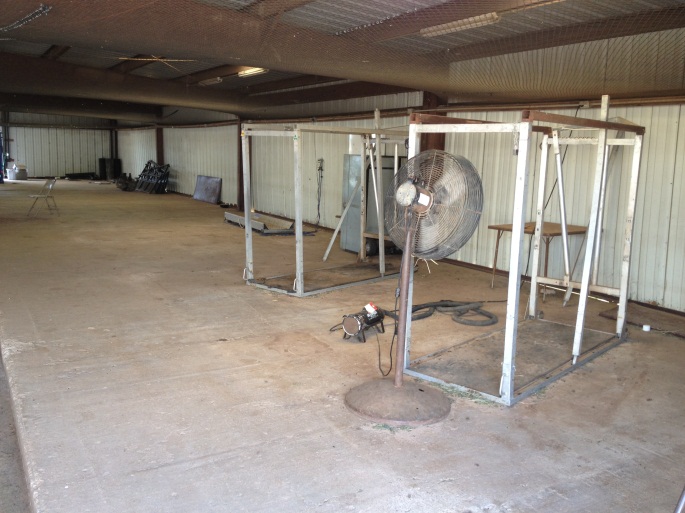 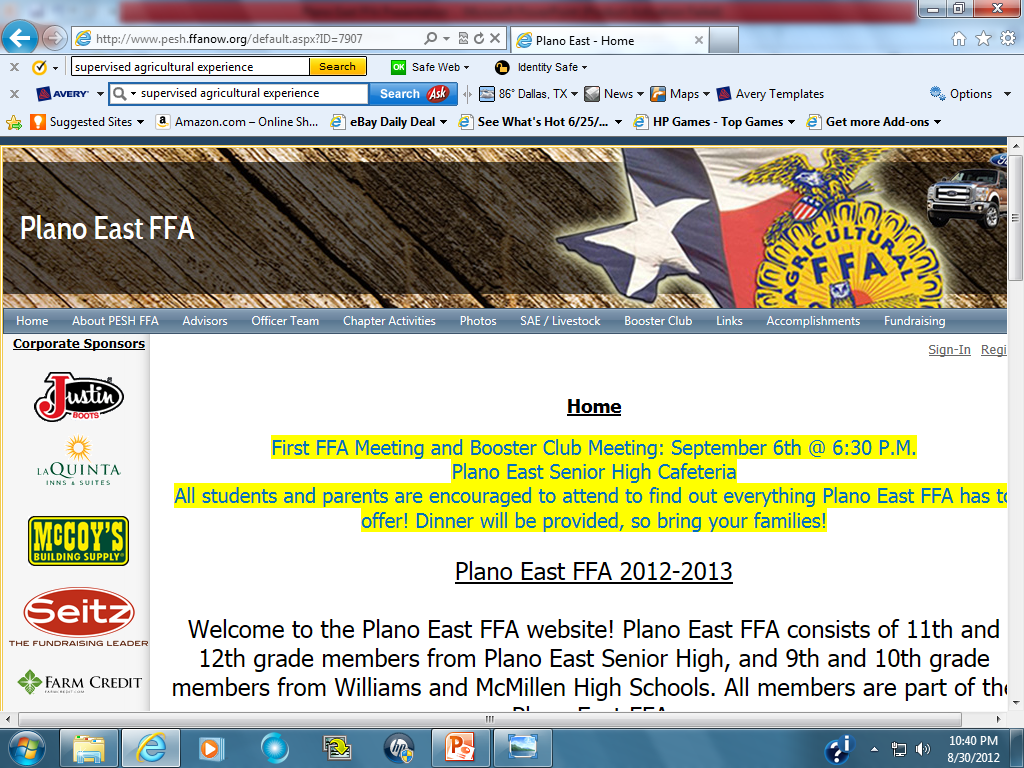